Optional Additional Question
Edexcel, Foundation, Paper 2, June 2017
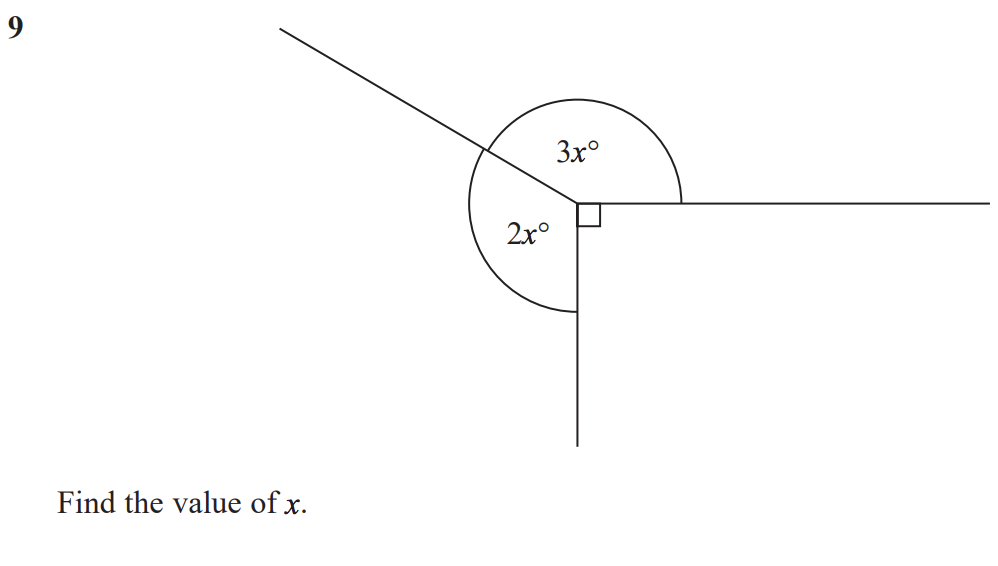 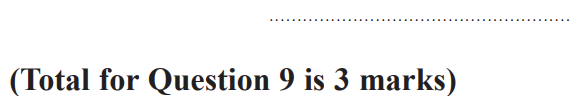 45.5% got 0 marks
[Speaker Notes: What percentage got 0 marks?

15.4% - 1 mark
1.5% - 2 marks
37.6% - 3 marks]
Edexcel, Foundation, Paper 2, November 2017
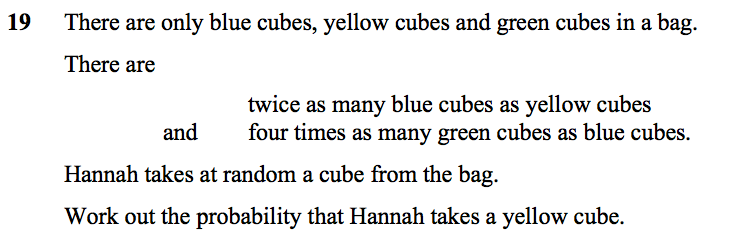 49.8% got 0 marks
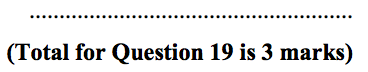 [Speaker Notes: 1 – 15.7%
2 – 9.7%
3 – 24.8%]
Edexcel, Foundation, Paper 3, June 2017
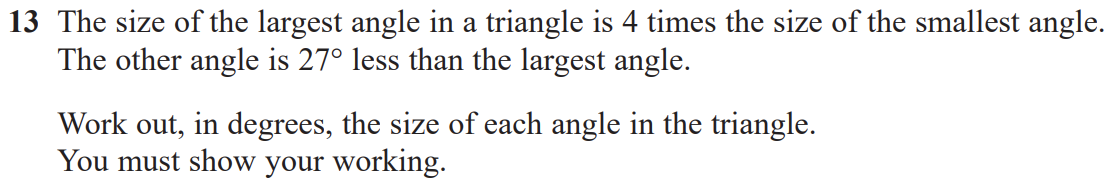 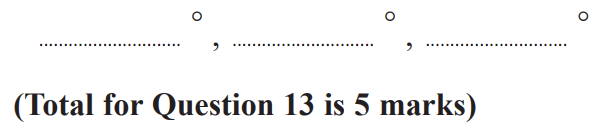 75.1% got 0 marks
[Speaker Notes: What percentage got 0 marks?

2.8% - 1 mark
0.7% - 2 marks
0.5% - 3 marks
20.4% - 4 marks]
Optional Additional Question 1
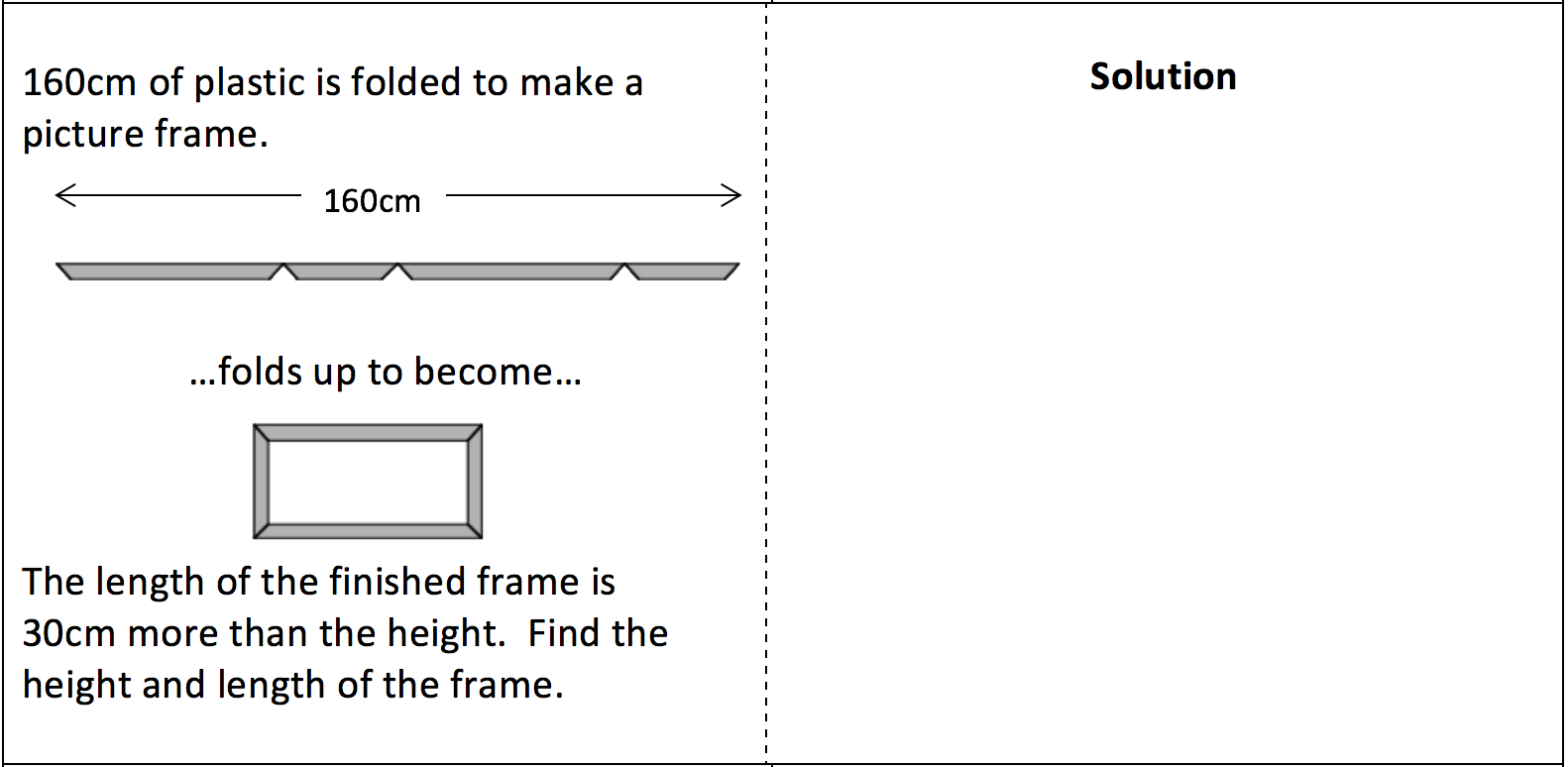 Diagram
Answer
Next Question
Optional Additional Question 1
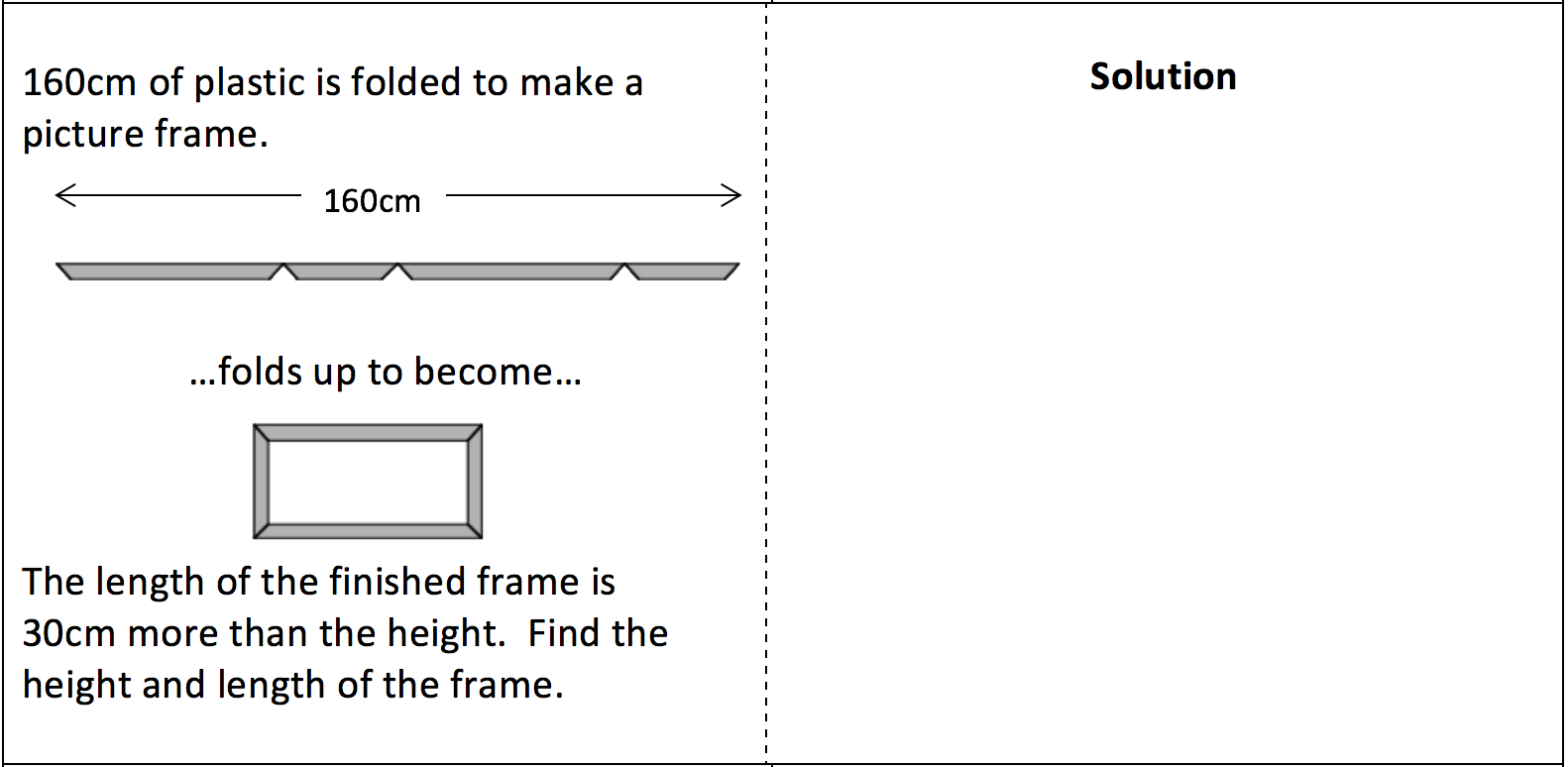 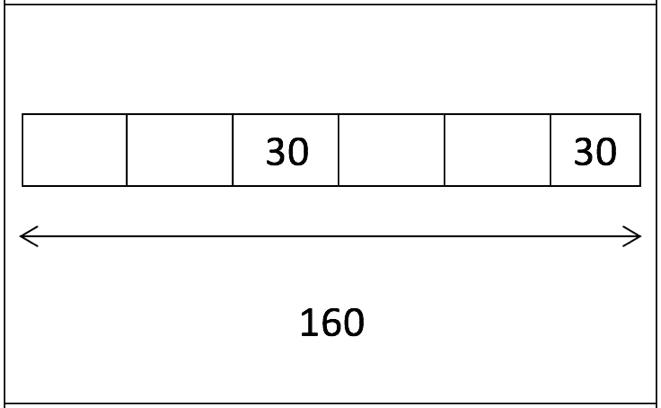 Answer
Next Question
Optional Additional Question 1
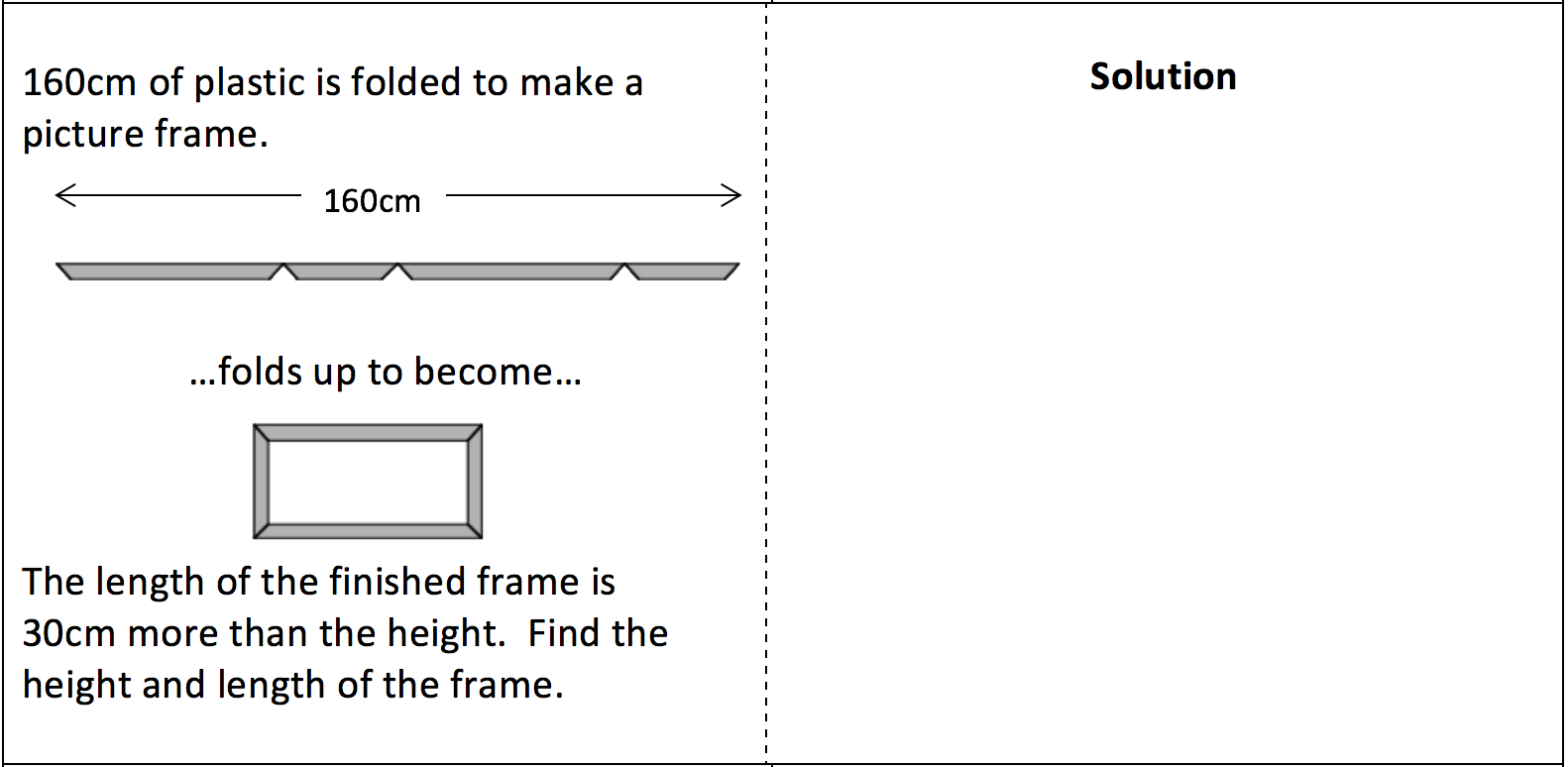 Length 55cm
Height 25cm
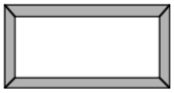 Next Question
Optional Additional Question 2
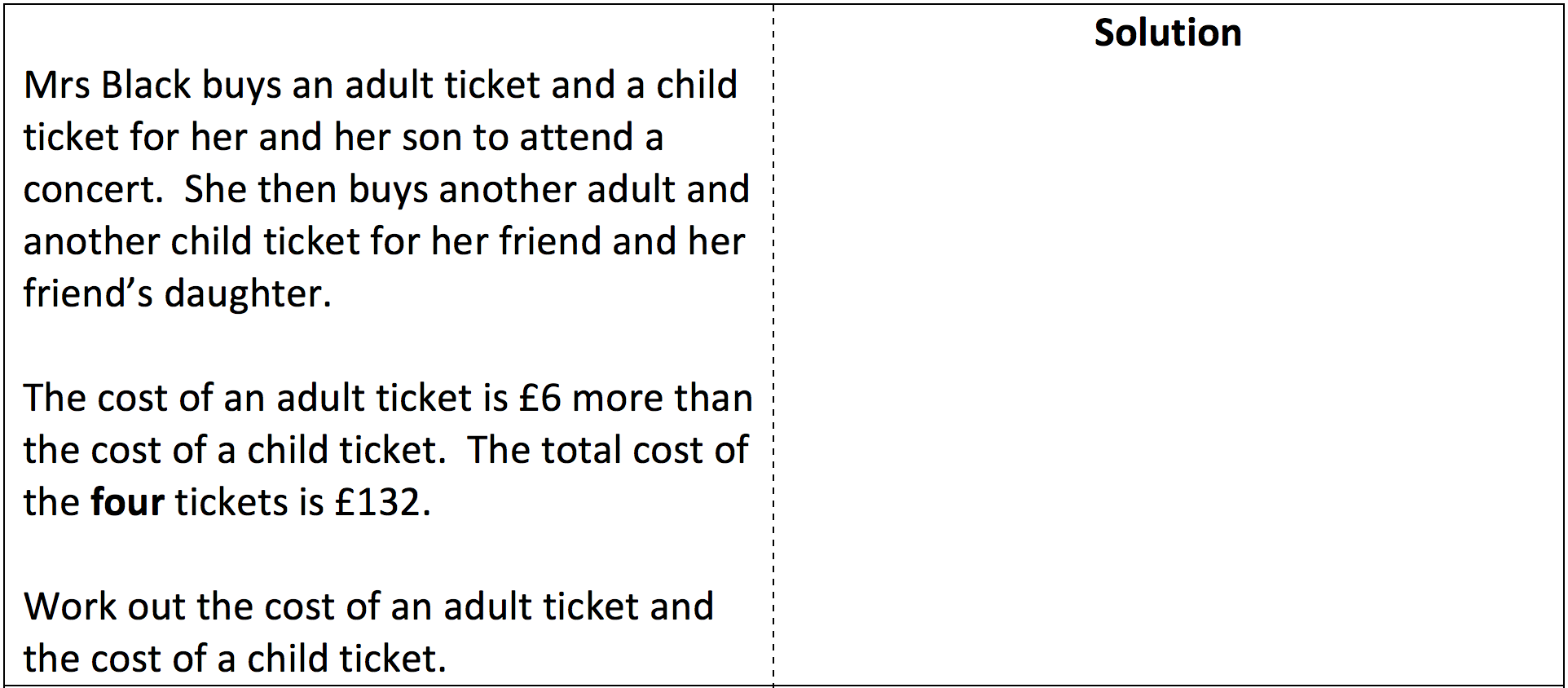 Diagram
Answer
Next Question
Optional Additional Question 2
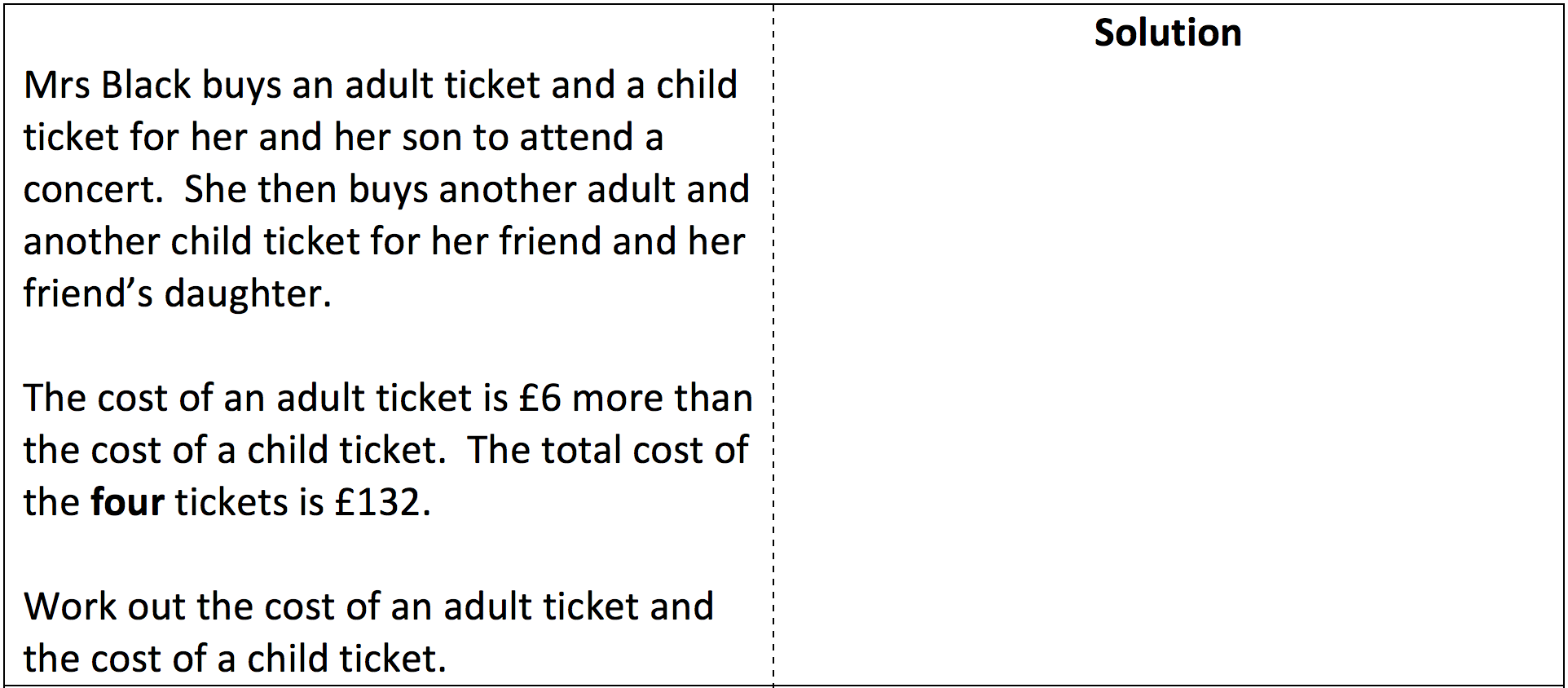 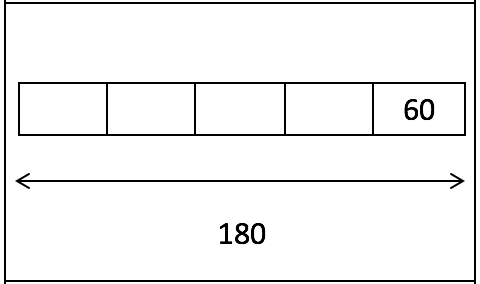 Answer
Next Question
Optional Additional Question 2
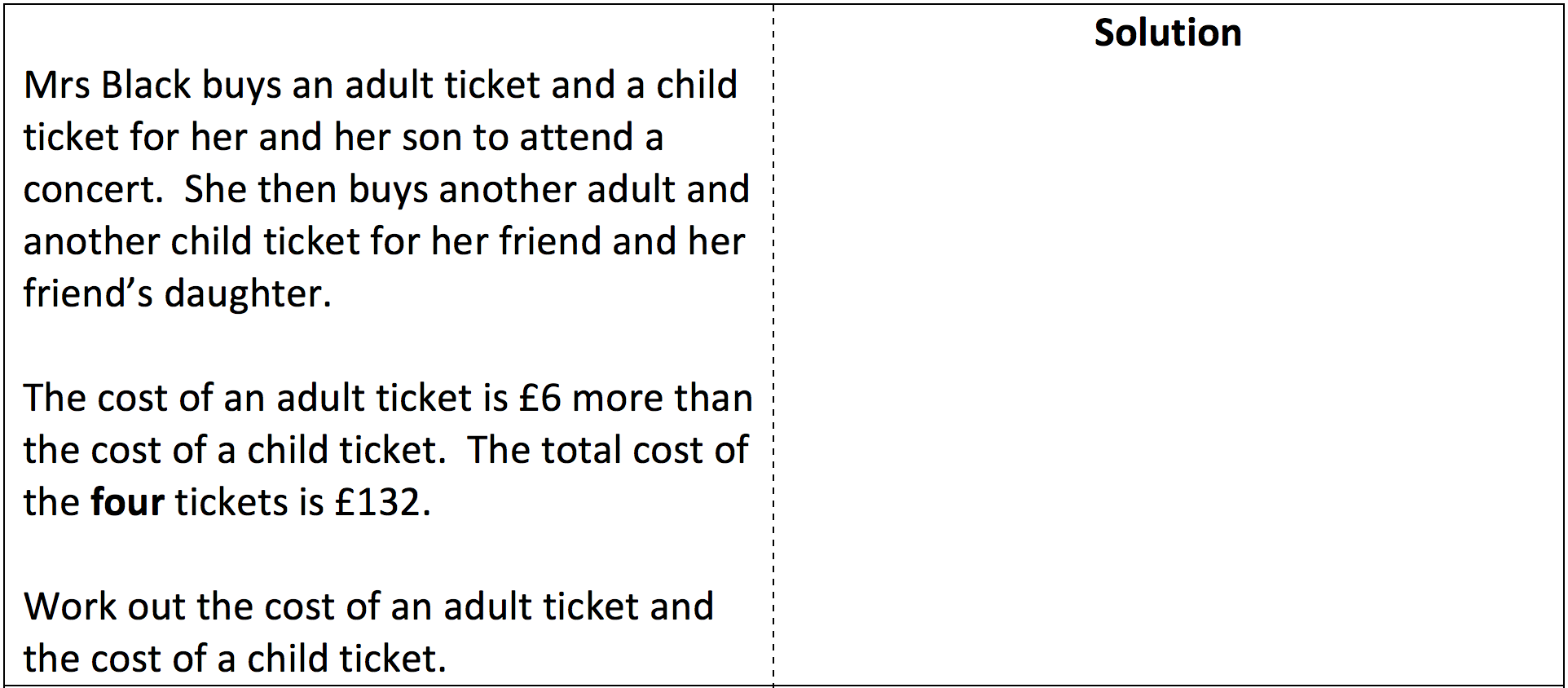 Adult ticket: £36
Child ticket £30
Next Question
Optional Additional Question 3
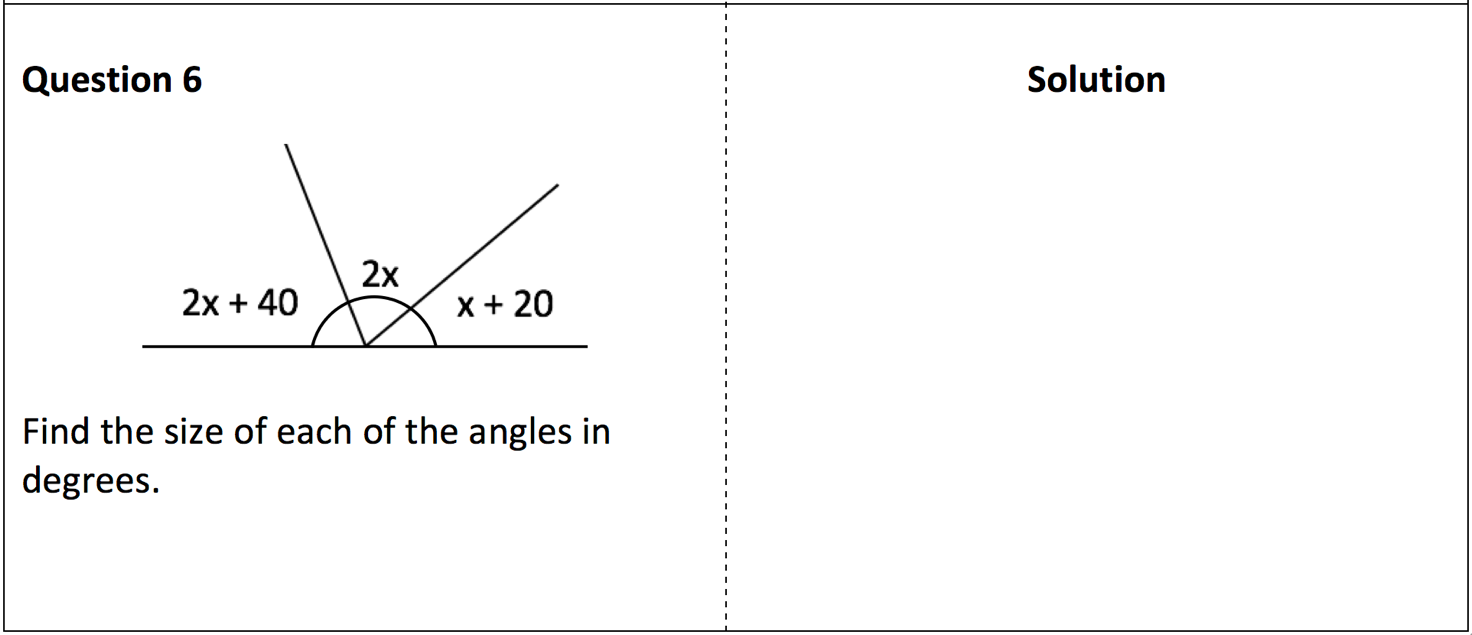 Diagram
Answer
Optional Additional Question 3
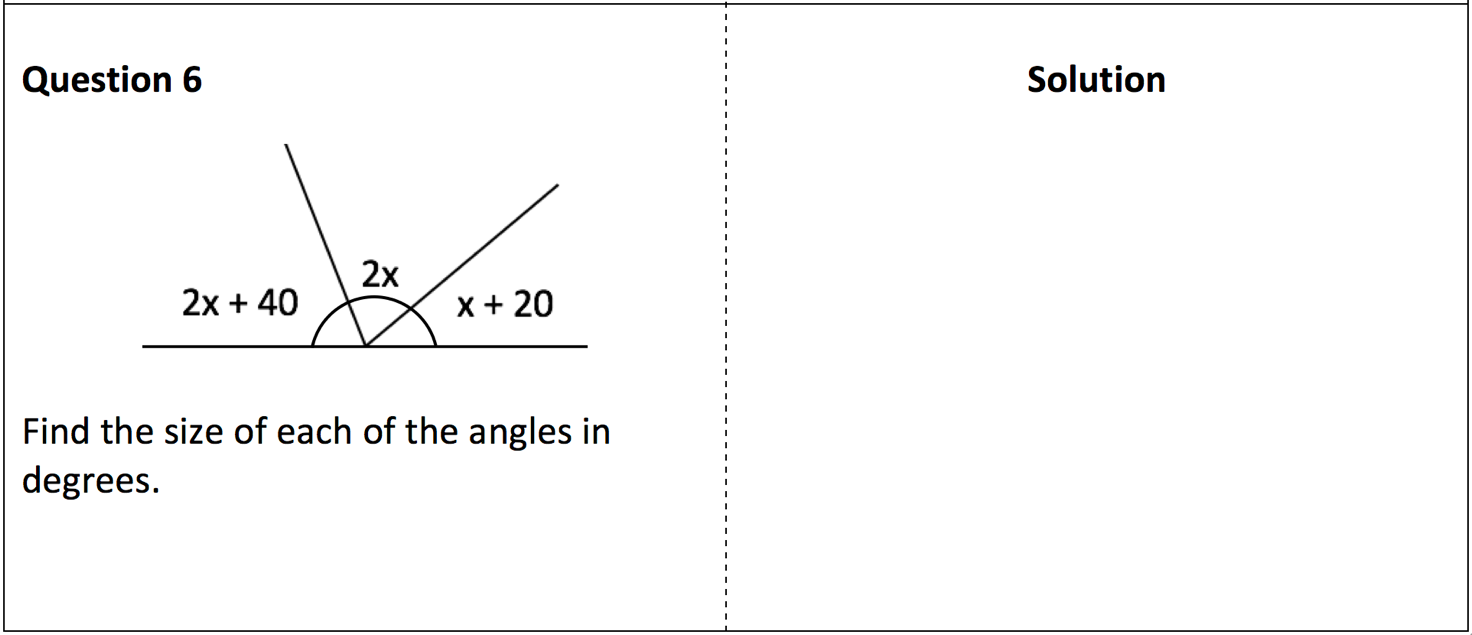 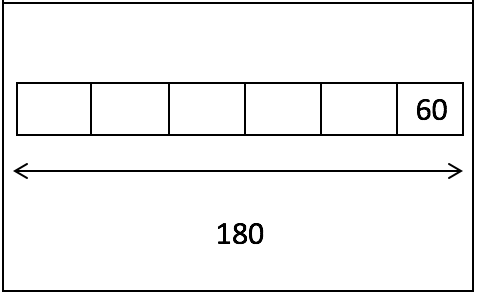 Answer
Optional Additional Question 3
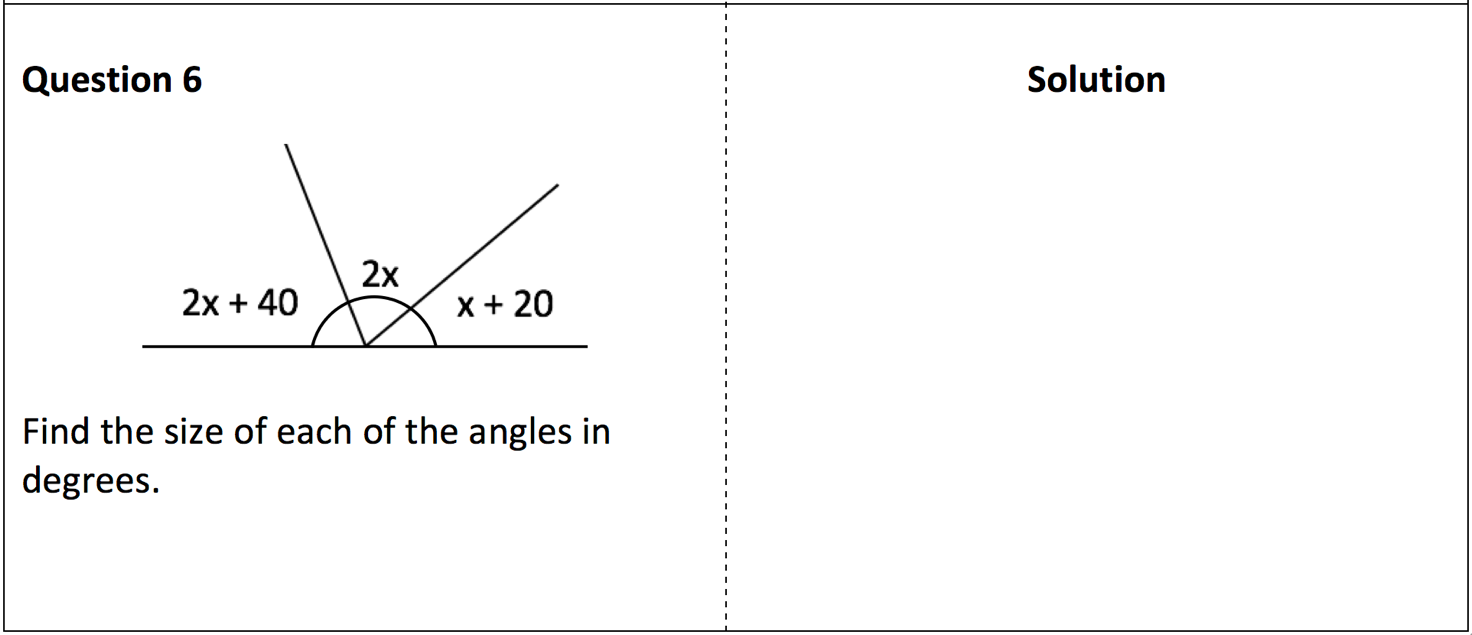 48o
88o
44o